A Multicultural-cum-Multigenerational Kingdom
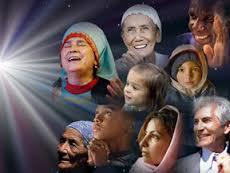 Sunday Service 30 Jul 2017
Cecil Ang
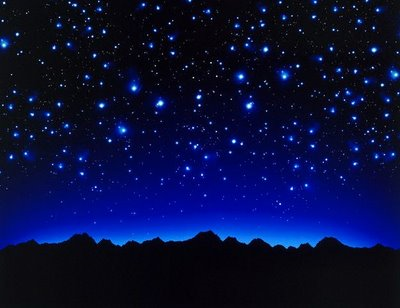 Astronomically, there are millions of galaxies & potentially billions of planets
Astrologically, Saturn is in Leo
Chronologically, the time is approximately a quarter past three
Theologically, God is all powerful and we are small and insignificant
Meteorologically, we will have a beautiful day tomorrow
Statistics
9,000 stars visible to the naked eye
7 x 1022 in the observable universe
7 x 1018 grains of sand on earth   

“I will surely bless you, and I will surely multiply your offspring as the stars of heaven and as the sand that is on the seashore.”    Gen 22:17 ESV
A Drop in the Bucket
“Behold, the nations are like a drop from a bucket, and are accounted as the dust on the scales; behold, he takes up the coastlands like fine dust.”  					     Is 40:15 ESV
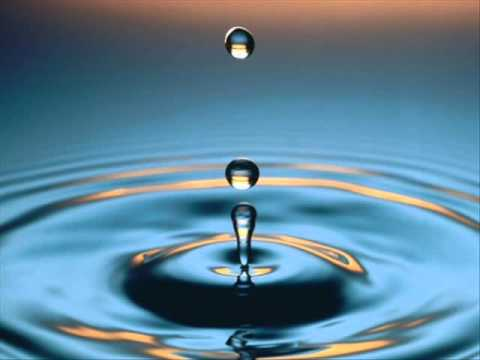 Overview of Message
The heart of God for all mankind 
Our heart to beat with His
Our Multicultural God
18 And Jesus came and said to them, “All authority (exousia) in heaven and on earth has been given to me. 19 Go therefore and make disciples of all nations (ethnos), baptizing them … 20 teaching them ... And behold, I am with you always, to the end of the age.”  									Mt 28:18-20 ESV
Exousia: jurisdiction or dominion over a certain realm; right, privilege, or ability (Jn 1:12; Lk 10:19)
Ethnos: a multitude of individuals of the same nature or genus; people group (Mk 11:17)
Spread of the Gospel – Geog & Culture
But you will receive power (dunamis) when the Holy Spirit has come upon you, and you will be my witnesses in Jerusalem and in all Judea and Samaria, and to the end of the earth.      								    Acts 1:8 ESV 

Dunamis: inherent power residing in a thing by virtue of its nature, or which a person or thing exerts and puts forth (dynamite; Mk 5:30)
Spread of the Gospel (AD 30 – 2015)
Joshua Project – Singapore
https://joshuaproject.net/
Significantly reached (evangelicals > 10%); Unreached (Evangelicals < 2%, Prof Christ < 5%)
Our Multicultural God
There is neither Jew nor Greek (cultural), there is neither slave nor free (economic), there is no male and female (gender), for you are all one in Christ Jesus. 					      Gal 3:28 ESV

Cultural: the conversion of Cornelius household opened up the gospel to the Gentile world
Economic: Onesimus, the run-away slave of Philemon, became a beloved brother (Phm 1:16)
Our Multicultural God
There is neither Jew nor Greek (cultural), there is neither slave nor free (economic), there is no male and female (gender), for you are all one in Christ Jesus. 					      Gal 3:28 ESV

Gender: Differences in gender make no difference in Christian privileges; circumcision vs baptism; priest & kings to God (Rev 1:6); joint heirs with Christ (Rom 8:17)
Our Multigenerational God
29 But Jesus answered them, “You are wrong, because you know neither the Scriptures nor the power of God. 30 For in the resurrection they neither marry nor are given in marriage, but are like angels in heaven. 31 And as for the resurrection of the dead, have you not read what was said to you by God: 32 ‘I am the God of Abraham, and the God of Isaac, and the God of Jacob’? He is not God of the dead, but of the living.”           					Mt 22:29-32 ESV
Our Multigenerational God
“Behold, I will send you Elijah the prophet before the great and awesome day of the Lord comes. And he will turn the hearts of fathers to their children and the hearts of children to their fathers, lest I come and strike the land with a decree of utter destruction.” 	         Mal 4:5-6 ESV
Our Multigenerational God
36 And at the time of the offering of the oblation, Elijah the prophet came near and said, “O Lord, God of Abraham, Isaac, and Israel, let it be known this day that you are God in Israel, and that I am your servant, and that I have done all these things at your word. 37 Answer me, O Lord, answer me, that this people may know that you, O Lord, are God, and that you have turned their hearts back.” 			      1 Kgs 18:36-37 ESV
How can a father’s heart be turned to their children’s?
Spend time with your children 
Don’t neglect them
Talk to them about God

Train up a child in the way he should go; even when he is old he will not depart from it.           								       Pr 22:6 ESV
How can a father’s heart be turned to their children’s?
Watch your thoughts, words & actions toward your children
Don’t abuse them
Don’t pressurize them
Forgive them
Fathers, do not provoke your children to anger, but bring them up in the discipline and instruction of the Lord. 		             Eph 6:4 ESV
How can the children’s heart be turned to their father’s?
Obey & respect them
Don’t rebel, obey!

Children, obey your parents in the Lord, for this is right. “Honor your father and mother” (this is the first commandment with a promise), “that it may go well with you and that you may live long in the land.” 				Eph 6:1-3 ESV
How can the children’s heart be turned to their father’s?
Love & care for them
Don’t neglect them when they’re old
Pray for them & share the gospel (if they’re unsaved)

But if anyone does not provide for his relatives, and especially for members of his household, he has denied the faith and is worse than an unbeliever. 				           1 Tim 5:8 ESV
How can the children’s heart be turned to their father’s?
Forgive them

For if you forgive others their trespasses, your heavenly Father will also forgive you, but if you do not forgive others their trespasses, neither will your Father forgive your trespasses.             								Mt 6:14-15 ESV
Corrie ten Boom (15.4.1892 – 15.4.1983)
A Multicultural-cum-Multigenerational Kingdom
9 After this I looked, and behold, a great multitude that no one could number, from every nation, from all tribes and peoples and languages, standing before the throne and before the Lamb, clothed in white robes, with palm branches in their hands, 10 and crying out with a loud voice, “Salvation belongs to our God who sits on the throne, and to the Lamb!” 						        Rev 7:9-10 ESV
Applications
Pray for the unreached people groups in our community
Fathers – invest in the lives of your children
Children – obey your parents in the Lord 
Forgive the people close to you so that your prayers would not be hindered

Your kingdom is an everlasting kingdom, and your dominion endures throughout all generations.       								     Ps 145:13 ESV